The Parent Agency and The Person Controller by David Baddiel.
Recommended by Ms Gilmour, Largs Academy
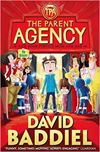 Genre/type of book:  funny
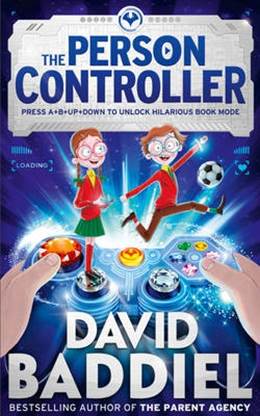 Who would enjoy this story?

Aimed at upper primary/lower secondary pupils
Additional notes: 


If you enjoy this book, check out the others in the series!
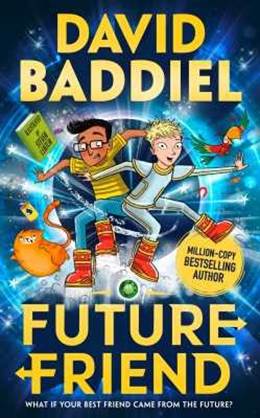 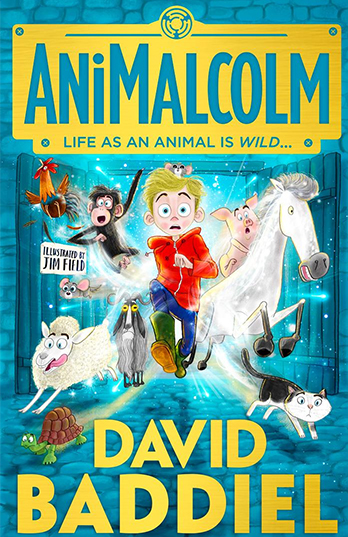 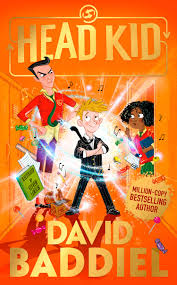 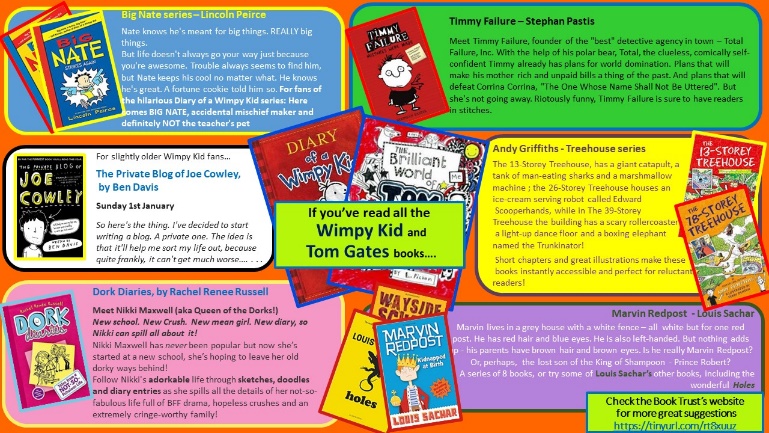 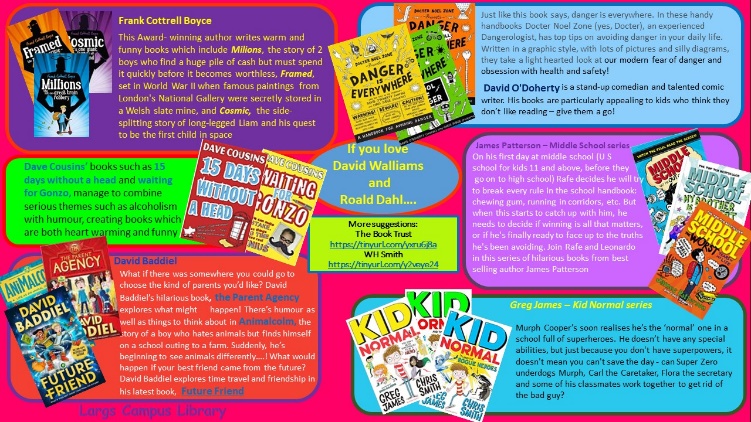 For more books like this:

check the What to Read next page of the Library
 website: https://tinyurl.com/1c7c4jub and 
the Funny Stories section in the
 Campus Library